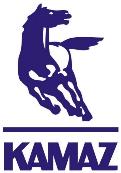 Осоо «камэкспорт» дилер пао «камаз» в кыргызстане
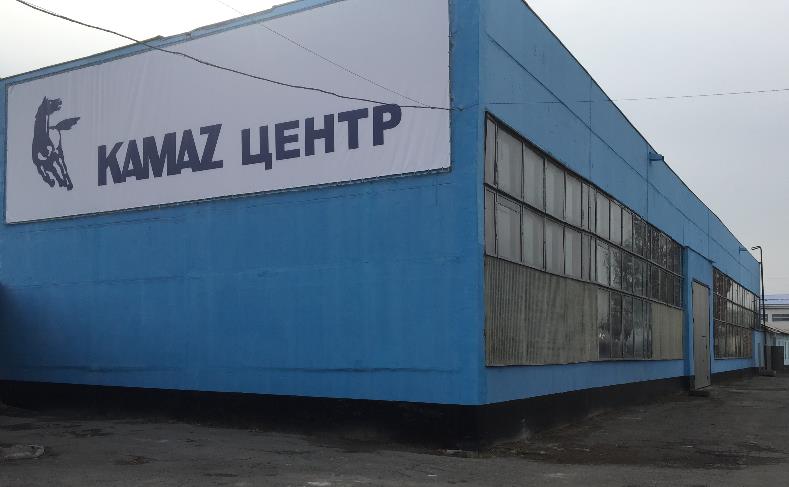 АВТОЦЕНТР «КАМАЗ» 
РЕСПУБЛИКА КЫРГЫЗСТАН
г. БИШКЕК
ул. Алыкулова, д.1.
Производственные помещения и сооружения
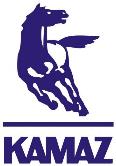 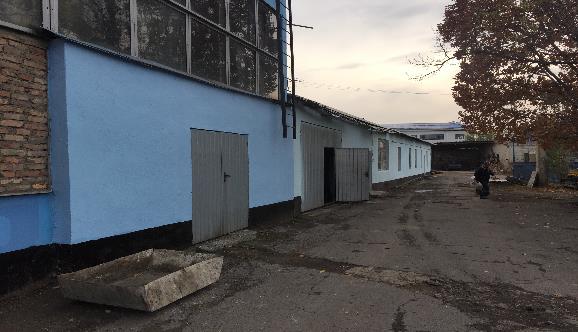 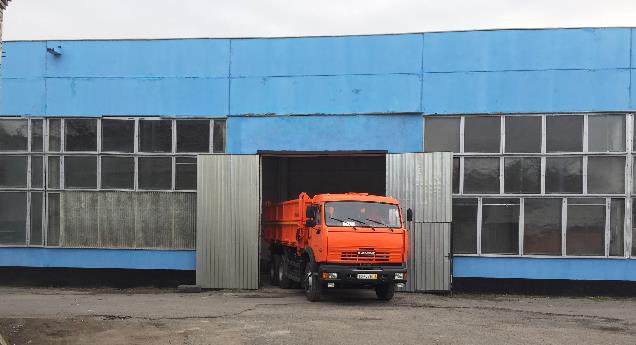 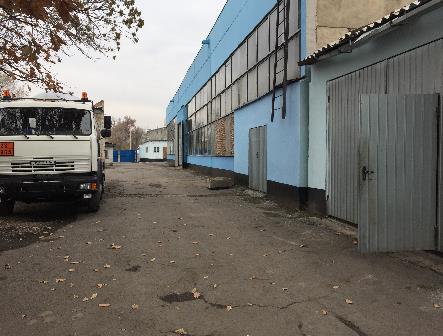 2
ОсОО «Камэкспорт»  Дилер ПАО «КАМАЗ» в Кыргызстане, г.Бишкек
Производственный цех обслуживания на 6 постов
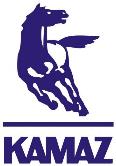 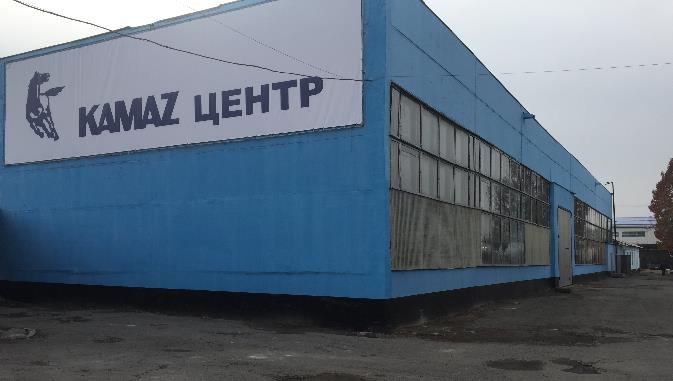 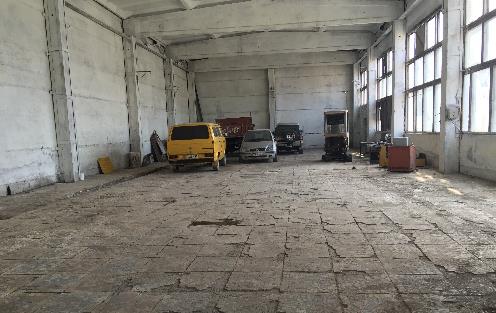 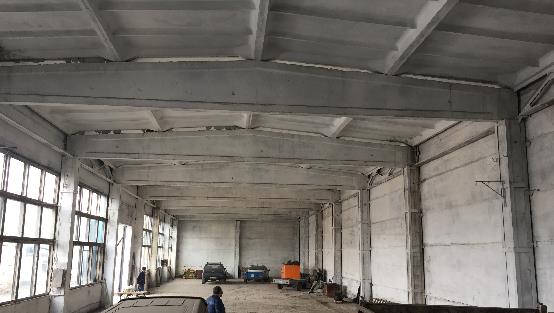 3
ОсОО «Камэкспорт»  Дилер ПАО «КАМАЗ» в Кыргызстане, г.Бишкек
Участок мойки автомобилей
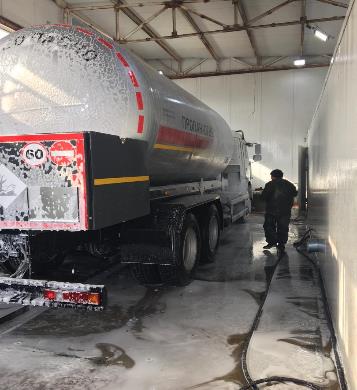 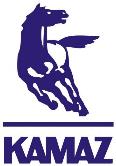 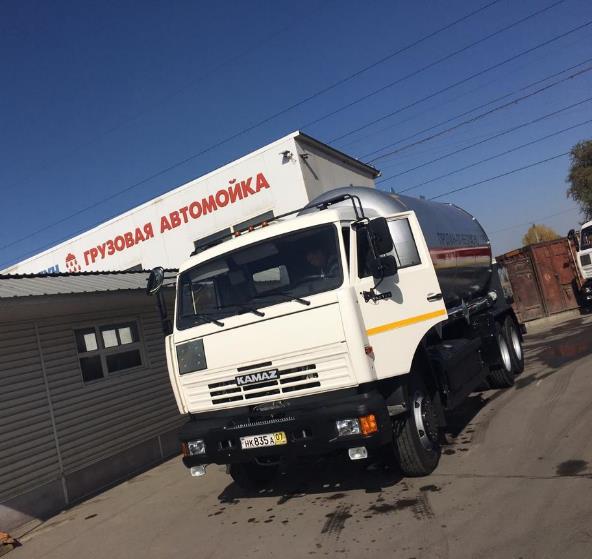 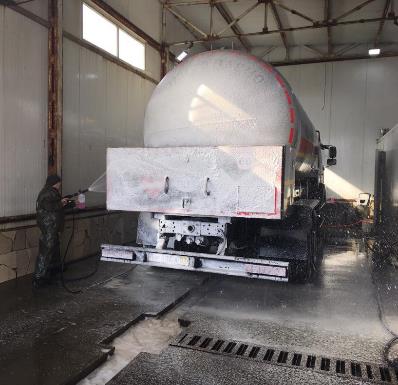 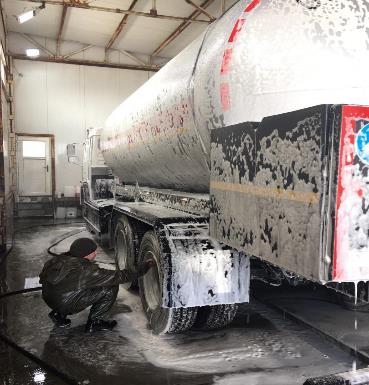 4
ОсОО «Камэкспорт»  Дилер ПАО «КАМАЗ» в Кыргызстане, г.Бишкек
Участок диагностики технического состояния
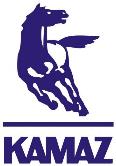 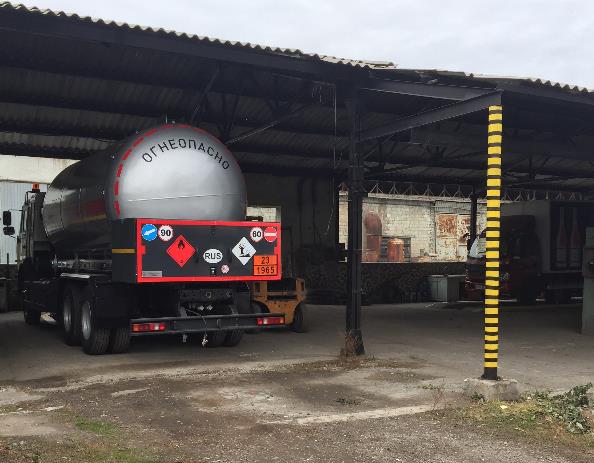 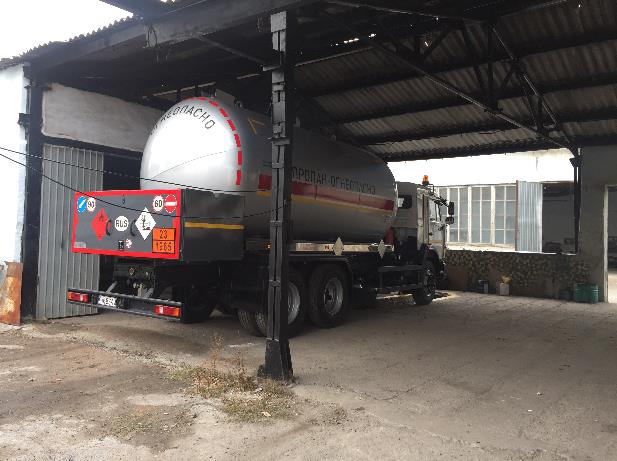 5
ОсОО «Камэкспорт»  Дилер ПАО «КАМАЗ» в Кыргызстане, г.Бишкек
Участок то и тр
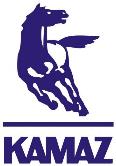 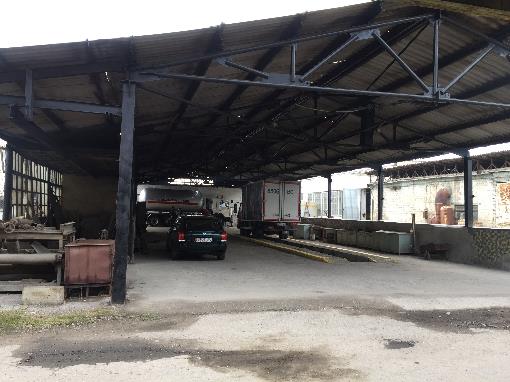 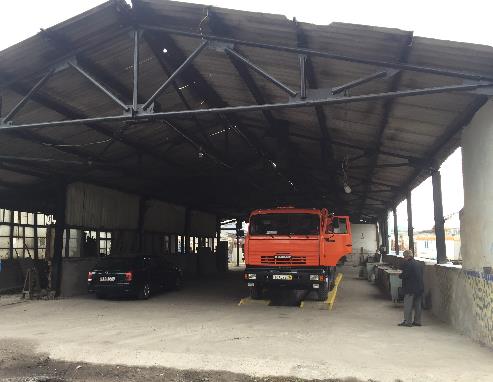 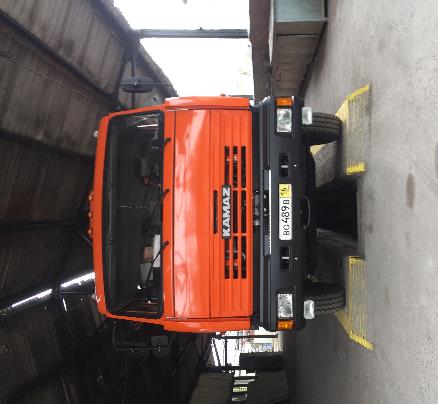 6
ОсОО «Камэкспорт»  Дилер ПАО «КАМАЗ» в Кыргызстане, г.Бишкек
Агрегатный участок – участок по ремонту двигателей
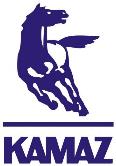 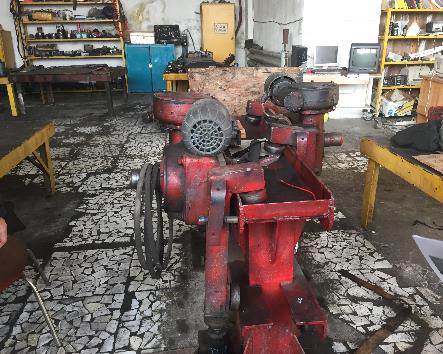 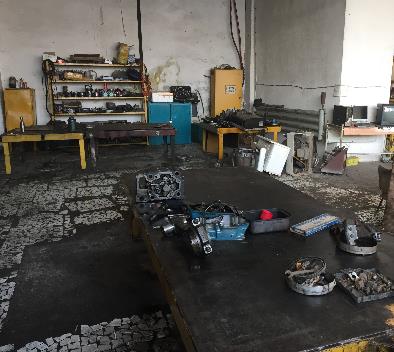 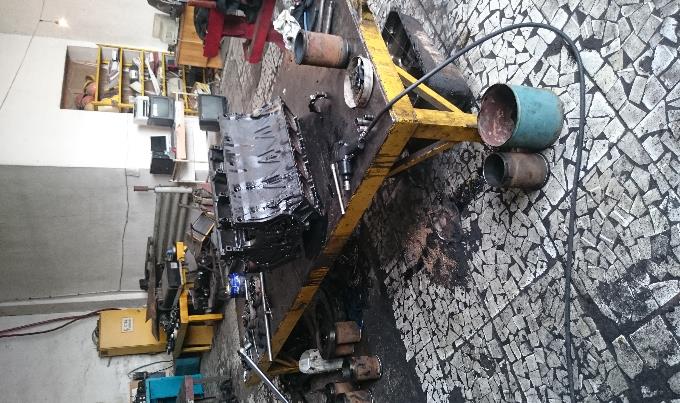 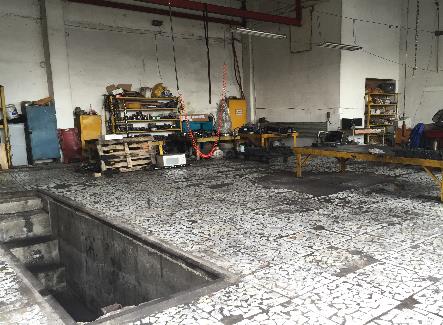 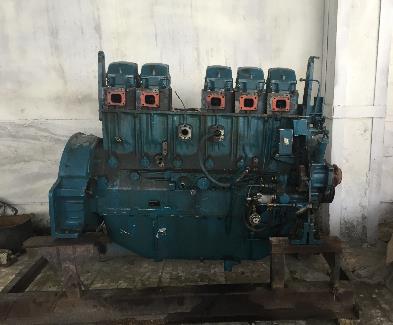 7
ОсОО «Камэкспорт»  Дилер ПАО «КАМАЗ» в Кыргызстане, г.Бишкек
участок по ремонту электрооборудования
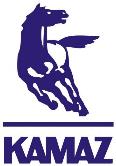 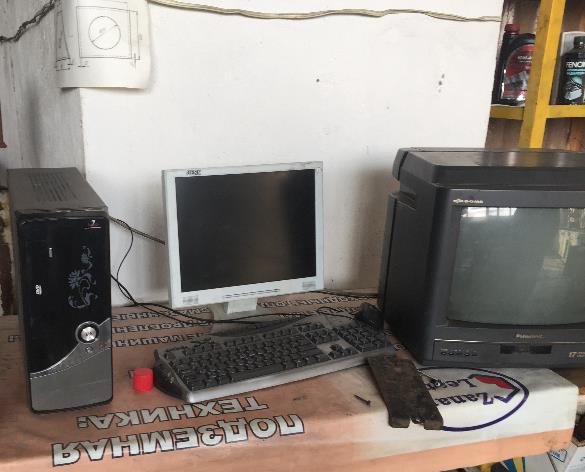 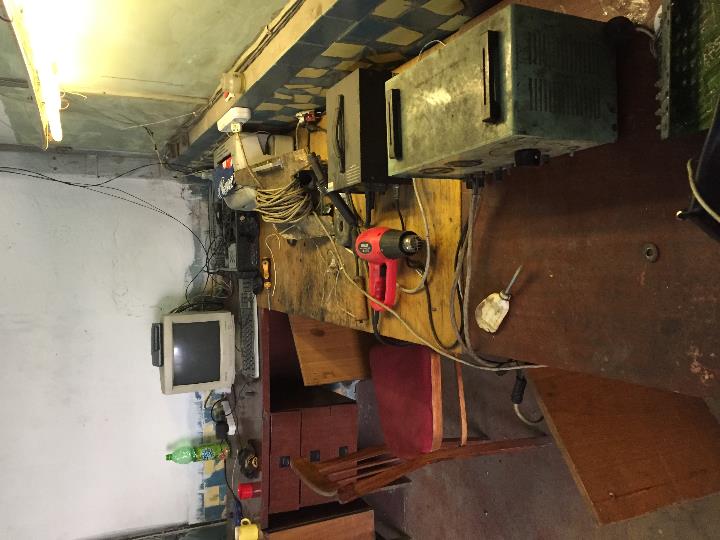 8
ОсОО «Камэкспорт»  Дилер ПАО «КАМАЗ» в Кыргызстане, г.Бишкек
Склад запасных частей и изолятор брака
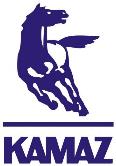 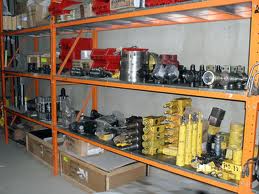 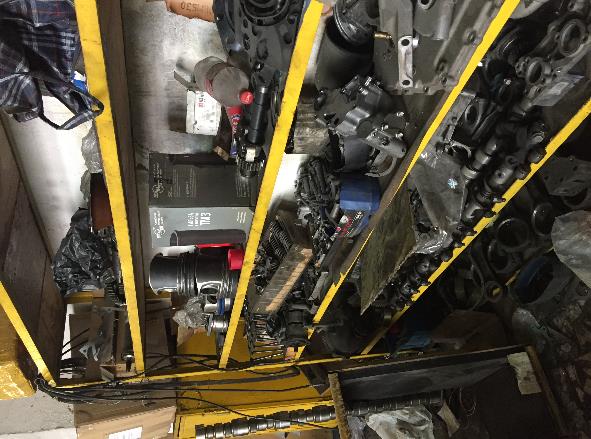 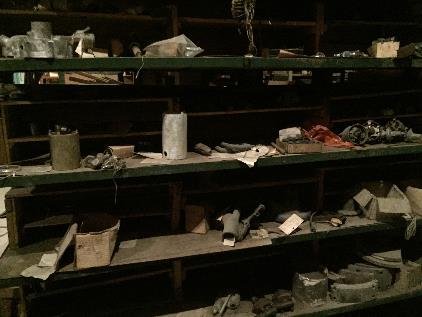 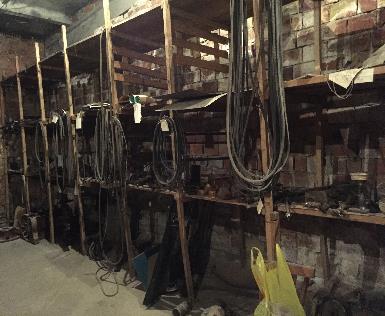 9
ОсОО «Камэкспорт»  Дилер ПАО «КАМАЗ» в Кыргызстане, г.Бишкек
Грузоподъемное оборудование
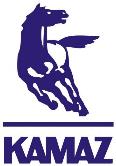 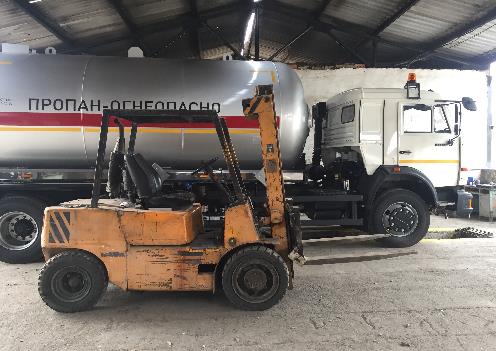 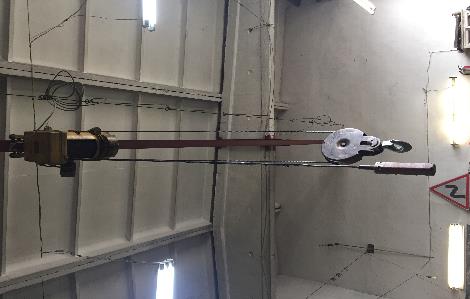 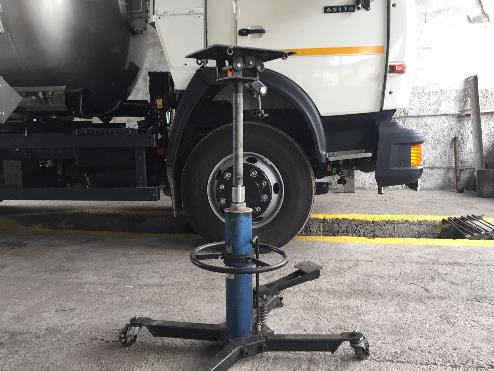 Стойка трансмиссионная механическая
погрузчик г/п 3 тонны
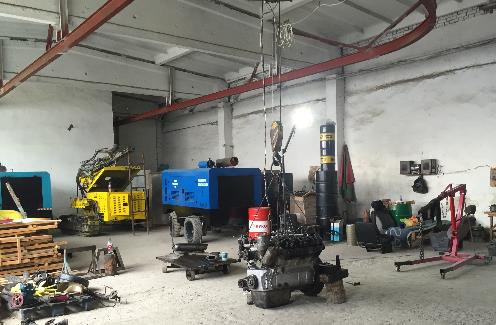 Таль г/п 1 тонна
10
ОсОО «Камэкспорт»  Дилер ПАО «КАМАЗ» в Кыргызстане, г.Бишкек
Оборудование для ремонта двигателей
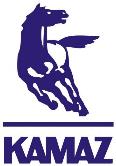 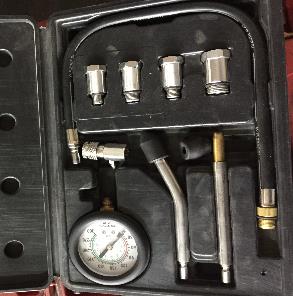 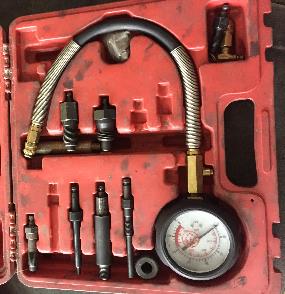 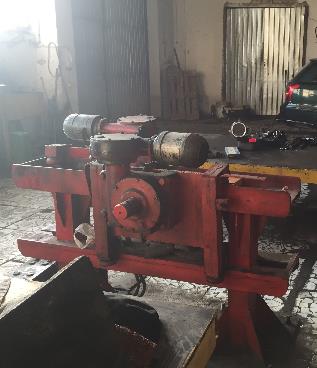 Тестеры давления масла с набором головок
компрессор
Стенд для ремонта двигателей
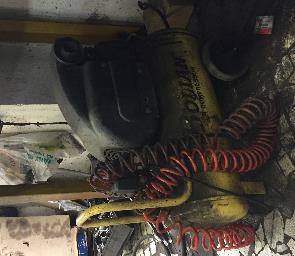 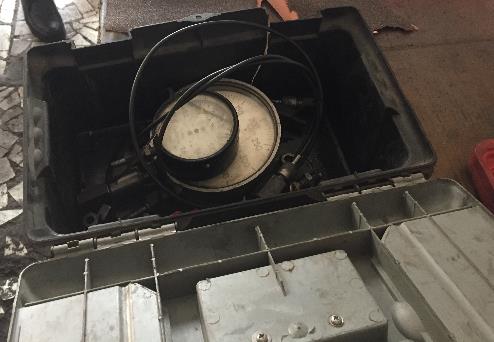 Регулировка форсунок
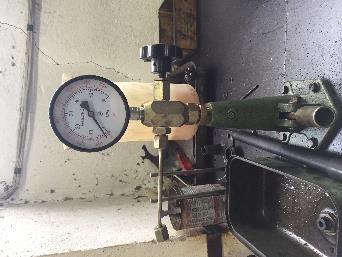 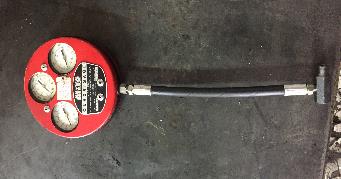 11
ОсОО «Камэкспорт»  Дилер ПАО «КАМАЗ» в Кыргызстане, г.Бишкек
Оборудование для мойки, заправки и смазки
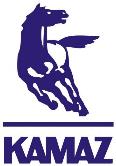 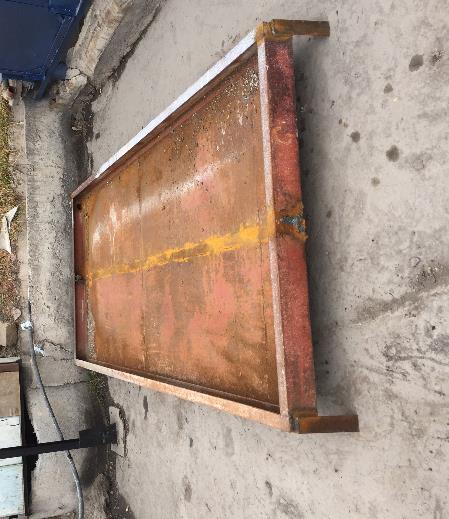 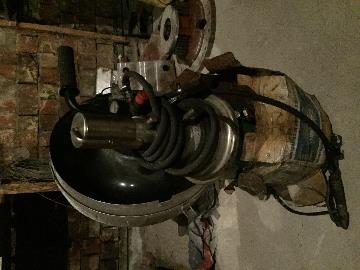 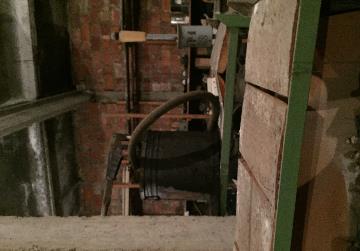 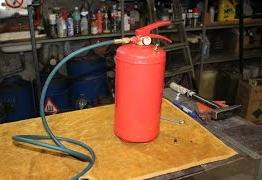 12
ОсОО «Камэкспорт»  Дилер ПАО «КАМАЗ» в Кыргызстане, г.Бишкек
Контрольно-диагностическое Оборудование
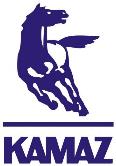 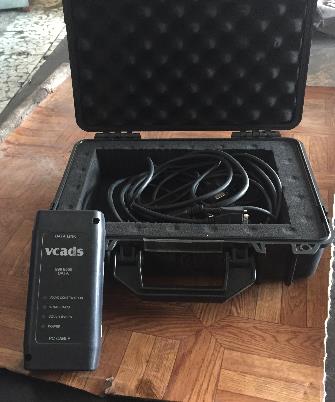 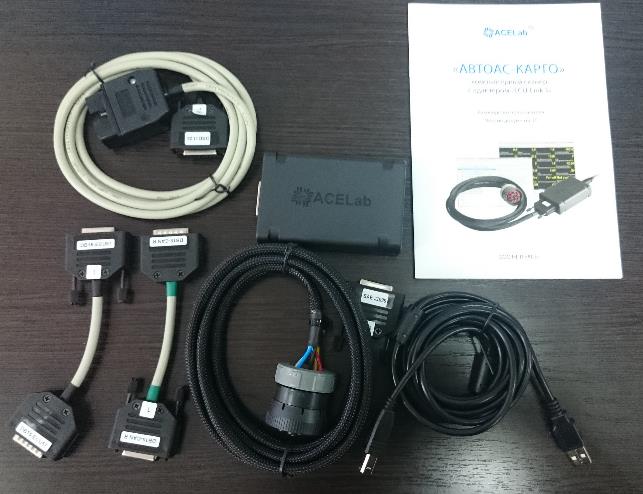 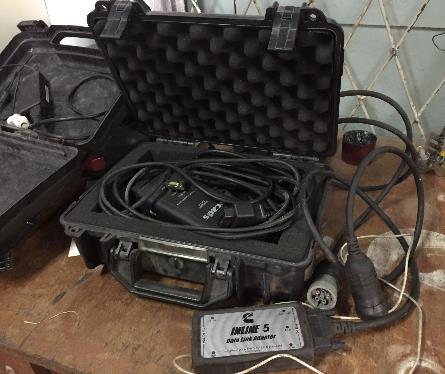 13
ОсОО «Камэкспорт»  Дилер ПАО «КАМАЗ» в Кыргызстане, г.Бишкек
Инструмент для то и ремонта
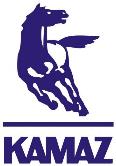 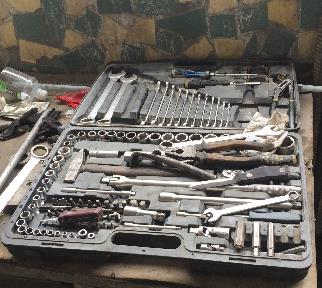 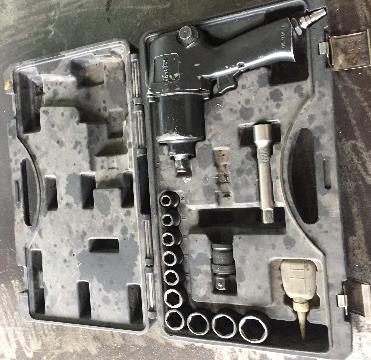 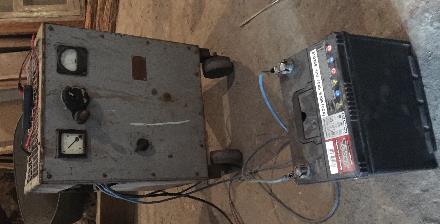 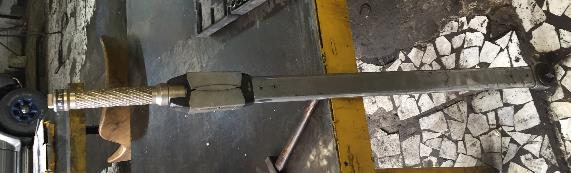 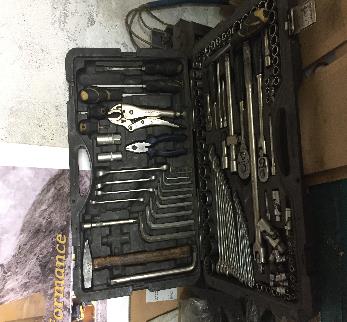 Гайковёрт
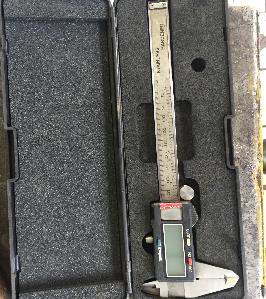 Штангенциркуль
Пуско-зарядное устройство
Ключ динамометрический
14
ОсОО «Камэкспорт»  Дилер ПАО «КАМАЗ» в Кыргызстане, г.Бишкек
Сертифицированные специалисты
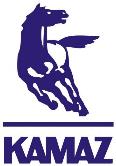 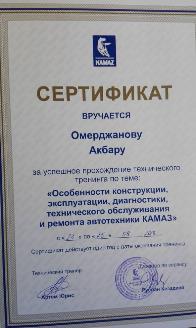 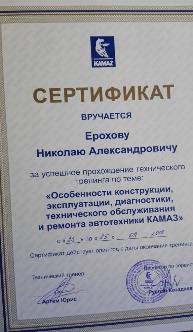 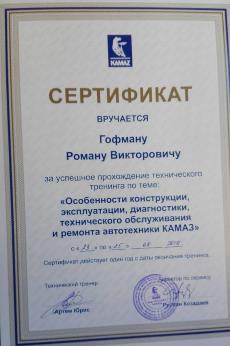 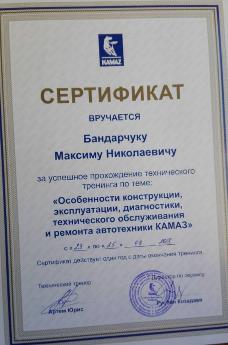 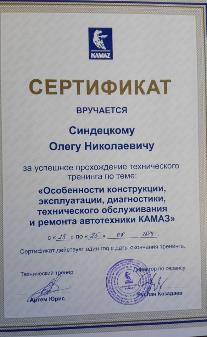 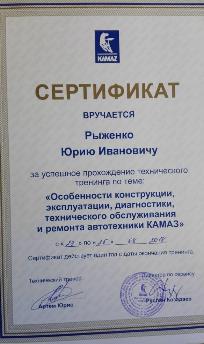 15
ОсОО «Камэкспорт»  Дилер ПАО «КАМАЗ» в Кыргызстане, г.Бишкек
Фото автомобилей на складе
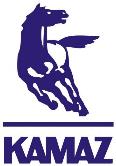 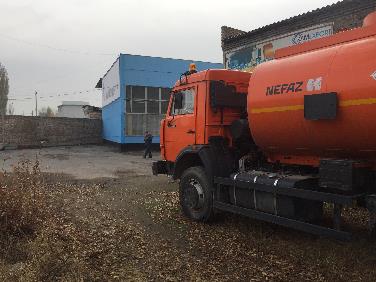 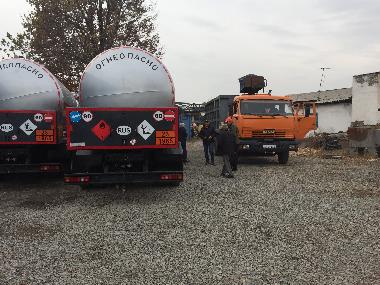 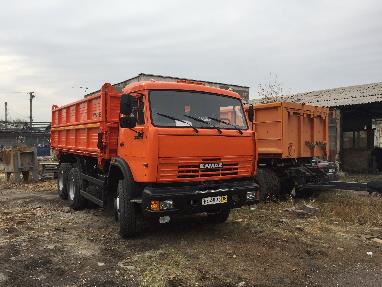 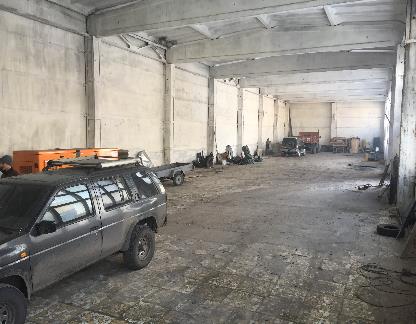 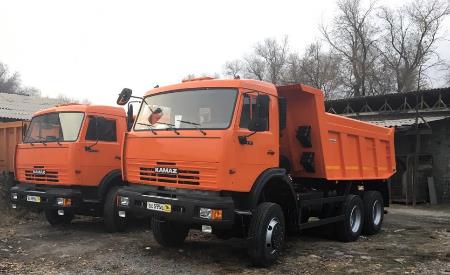 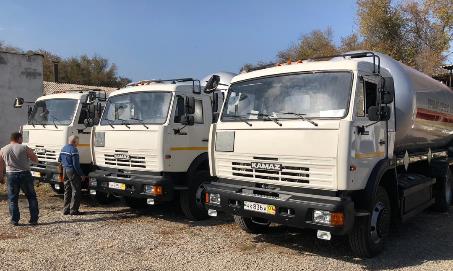 Автомобиль технической помощи
16
ОсОО «Камэкспорт»  Дилер ПАО «КАМАЗ» в Кыргызстане, г.Бишкек